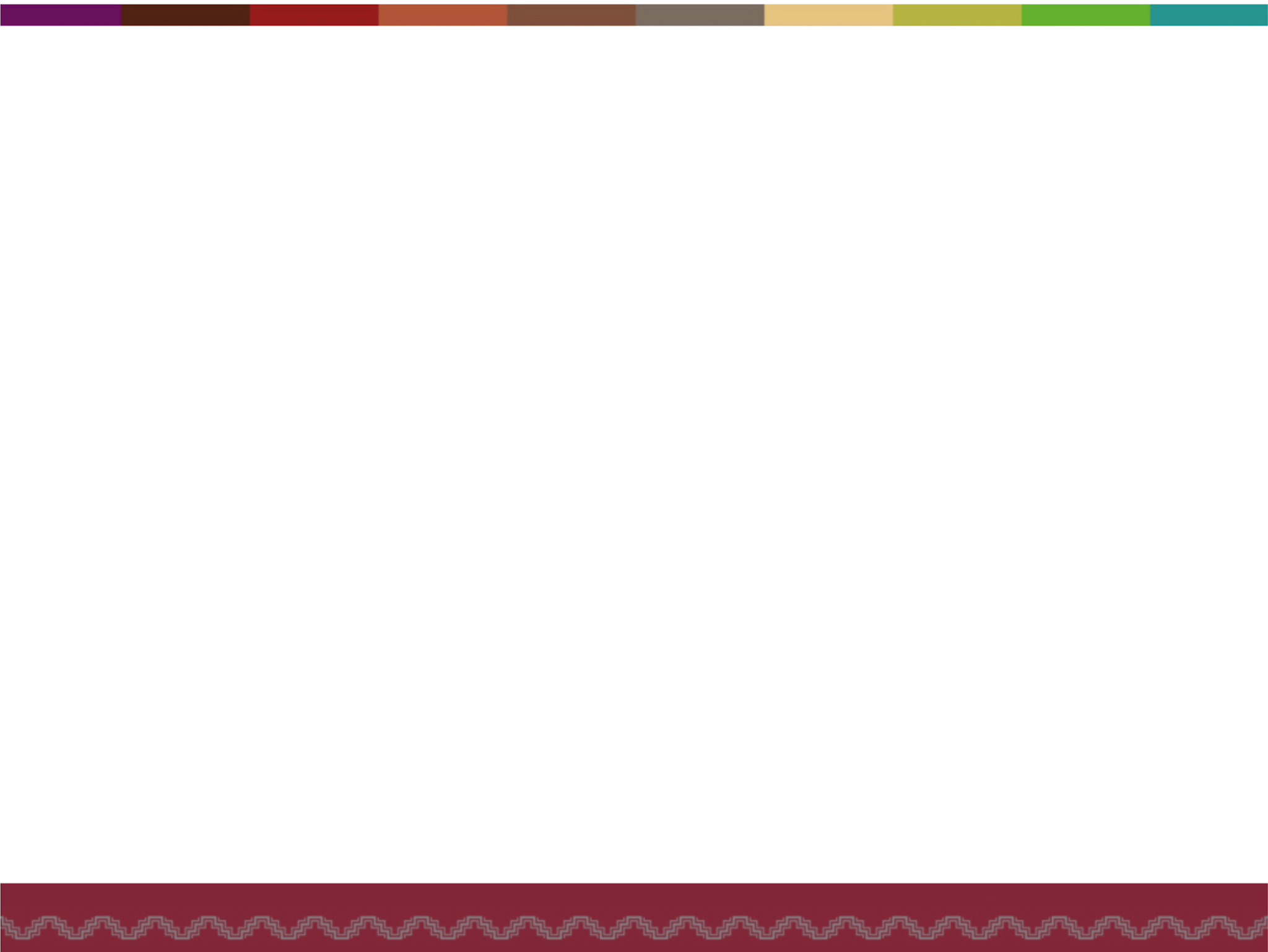 DIRECCIÓN REGIONAL DE SALUD SAN MARTÍN
OGESS ALTO MAYO
UNGET MOYOBAMBA
-EPIDEMIOLOGÍA-
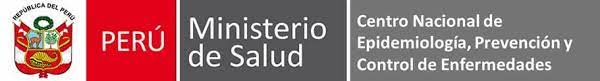 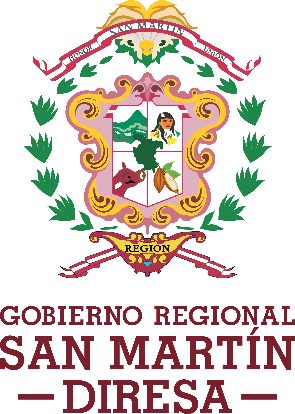 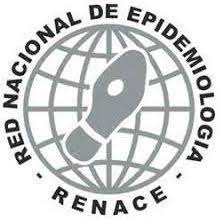 SALA SITUACIONAL DE DENGUE
HOSPITAL DE MOYOBAMBA
SE16 - 2024
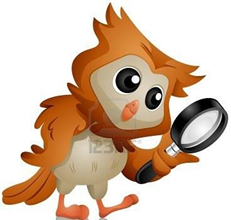 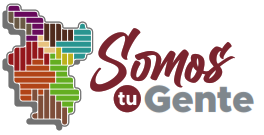 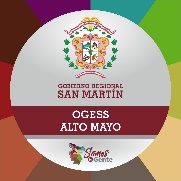 SITUACIÓN ACTUAL DE DENGUE EN LA MICRORED YANTALO, SE17-2023
Distritos de procedencia y establecimientos notificantes
Fuente: Noti SP – Notificación Individual Microred Yantalo | Elaboración: Epidemiología
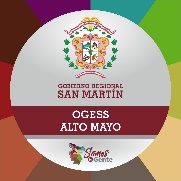 SITUACIÓN ACTUAL DE DENGUE EN LA MICRORED LLUYLLUCUCHA, SE17-2023
Canal endémico del distrito de Yantalo
El canal endémico presentado brinda un panorama de la situación del distrito donde se encuentra adscrita la microred de Lluyllucucha.

Para la cual se toma en consideración los casos confirmados y probables de aquellos pacientes que su distrito de procedencia es Moyobamba.

Si bien el distrito solo presenta un caso notificado por dengue, se sugiere, ya que existe un subregistro alto, la intervención para la identificación del vector en las localidades, así como la vigilancia epidemiológica.
Fuente: Noti SP – Notificación Individual Microred Yantalo | Elaboración: Epidemiología
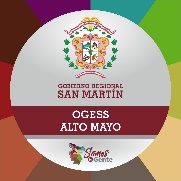 SITUACIÓN ACTUAL DE DENGUE EN LA MICRORED LLUYLLUCUCHA, SE17-2023
Tendencia histórica de casos confirmados
Fuente: Noti SP – Notificación Individual Microred Yantalo | Elaboración: Epidemiología
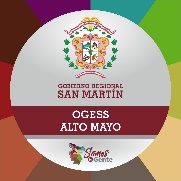 SITUACIÓN ACTUAL DE DENGUE EN LA MICRORED LLUYLLUCUCHA, SE17-2023
Comparativo de los últimos años de la SE1 hasta la SE17*
Este gráfico muestra el comparativo de 05 años, de la semana epidemiológica 01 hasta la semana epidemiológica 17, notándose un silencio epidemiológico en el año 2021 y 2023, sugiriéndose las intervenciones oportunas tanto en identificación del vector en la zona, como en la vigilancia epidemiológica.
Fuente: Noti SP – Notificación Individual Microred Yantalo | Elaboración: Epidemiología
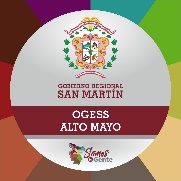 SITUACIÓN ACTUAL DE DENGUE EN LA MICRORED LLUYLLUCUCHA, SE17-2023
Distribución de casos por sexo y edad
Fuente: Noti SP – Notificación Individual Microred Yantalo | Elaboración: Epidemiología
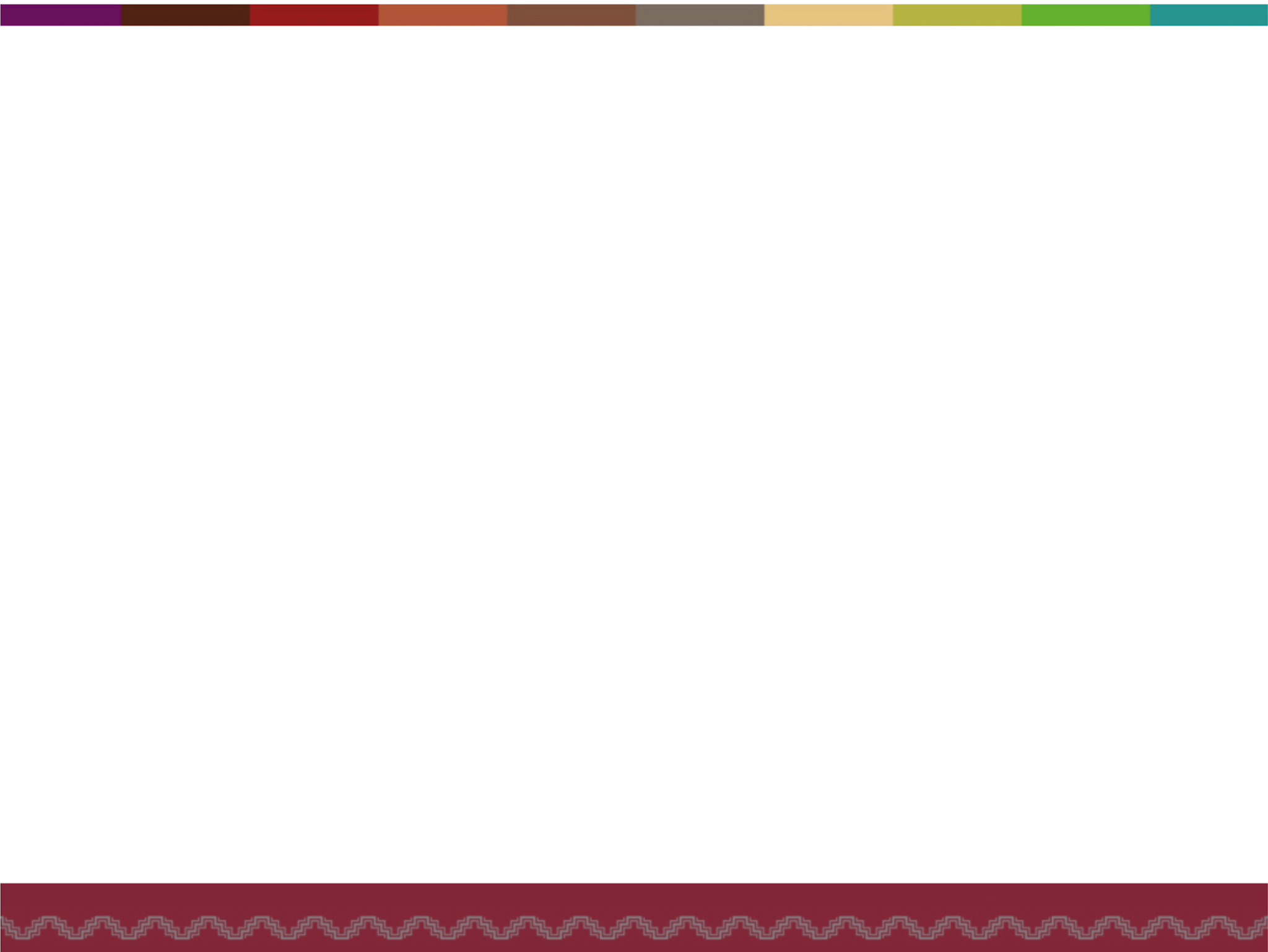 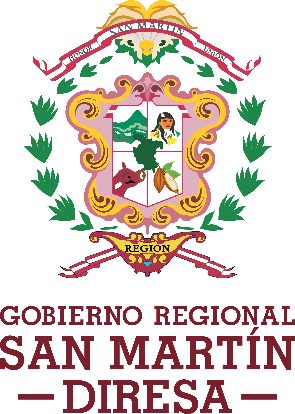 JEFE DE MICRORED YANTALO
M.C. / LIC. ENF. / TEC. ENF. ___________

EQUIPO DE EPIDEMIOLOGÍA
Responsable de Epidemiología: M.C. / LIC. ENF. / TEC. ENF. ___________
Responsable de Vigilancia Epidemiológica: M.C. / LIC. ENF. / TEC. ENF. ___________
Responsable de Notificación Epidemiológica: LIC. ADM. / TEC. COMP. / TEC. ADM. ___________

APOYO DE NOTIFICACIÓN Y SEGUIMIENTO
LIC. ADM. / TEC. COMP. / TEC. ADM. / TEC. ENF. ___________
LIC. ADM. / TEC. COMP. / TEC. ADM. / TEC. ENF. ___________
LIC. ADM. / TEC. COMP. / TEC. ADM. / TEC. ENF. ___________
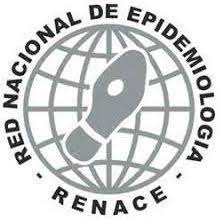 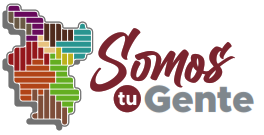 ADJUNTAR FOTO(S)
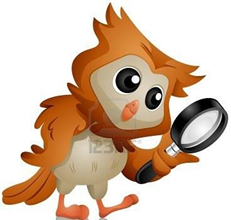